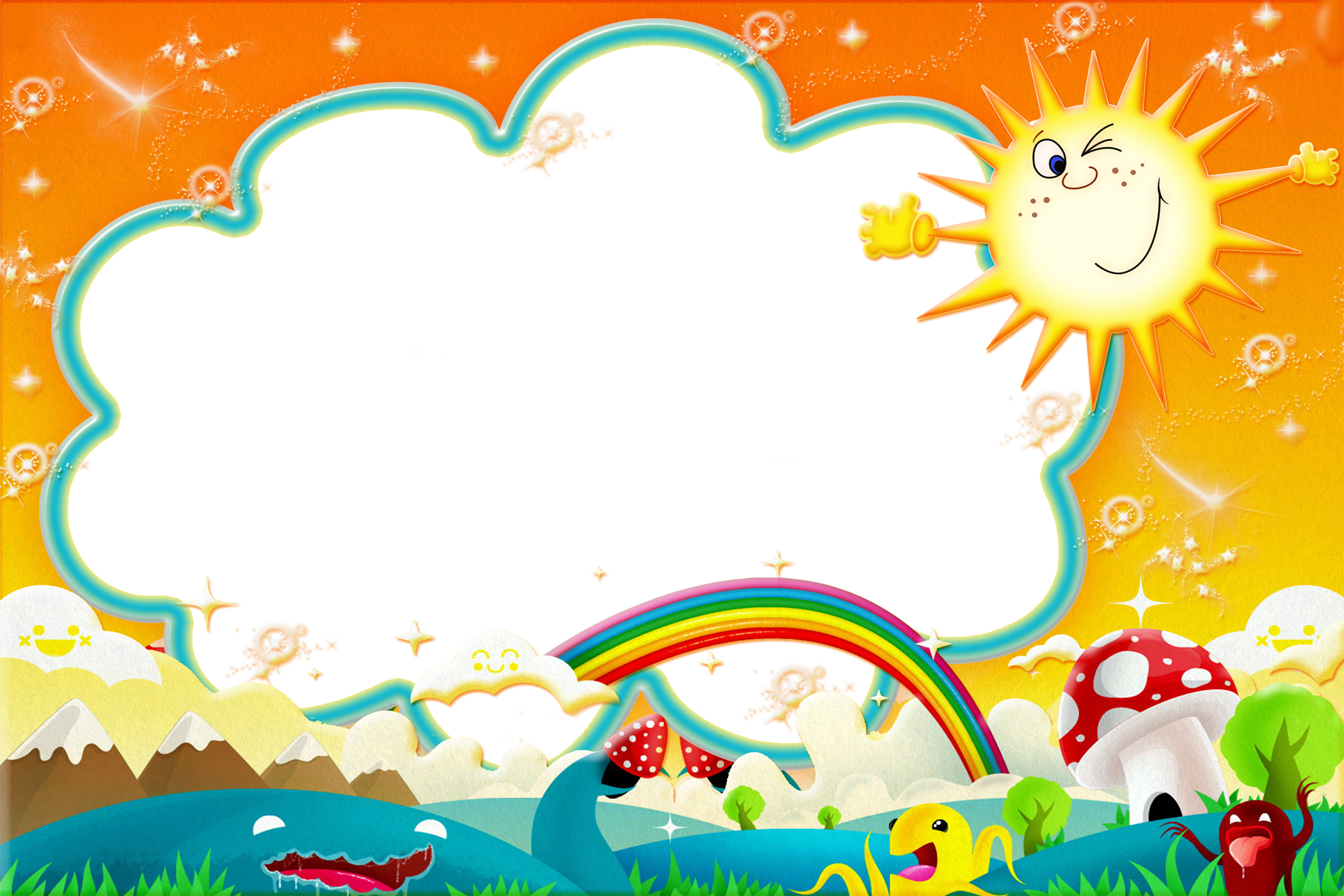 В гостях у сказки
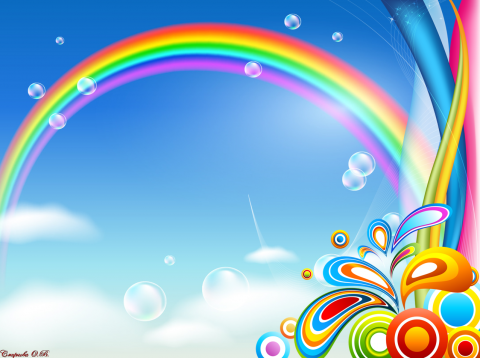 Песенки веселые поет, что легко от бабушки и дедушки уйдет. Голова, глаза и рот. Кто же это, кто поймет?
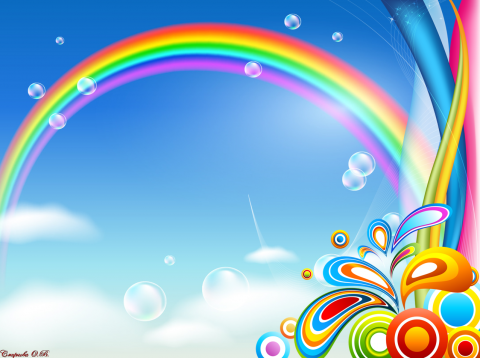 Появилась девочка в чашечке цветка,И была та девочка, чуть больше ноготка.В ореховой скорлупке та девочка спала.И маленькую ласточку от холода спасла.
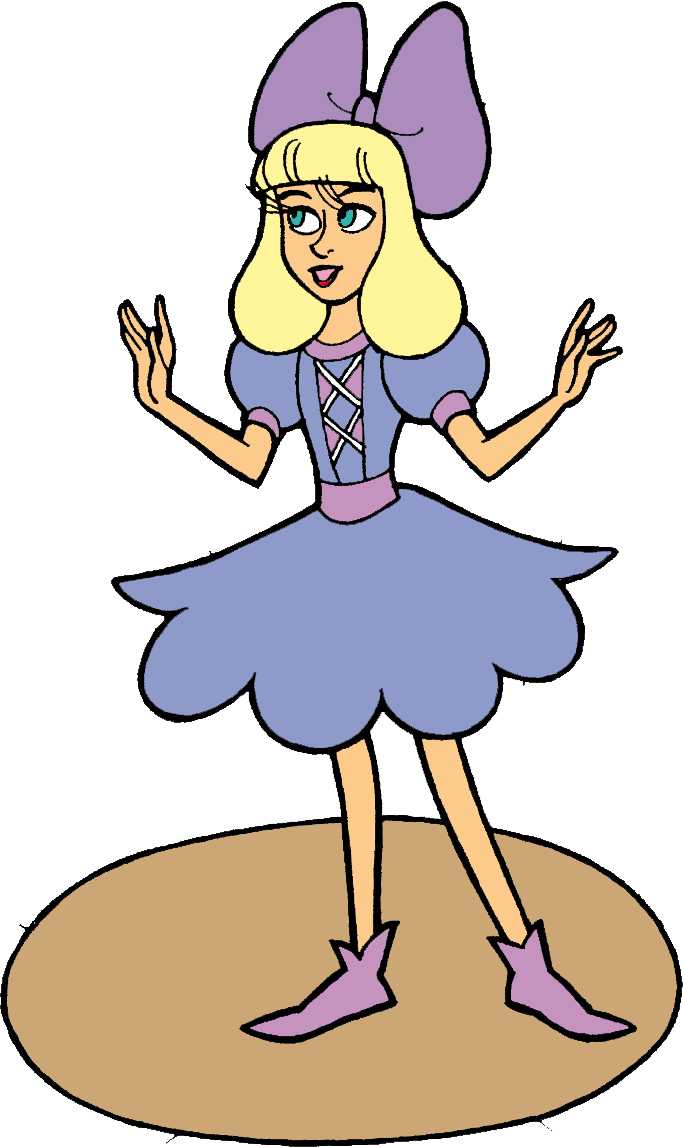 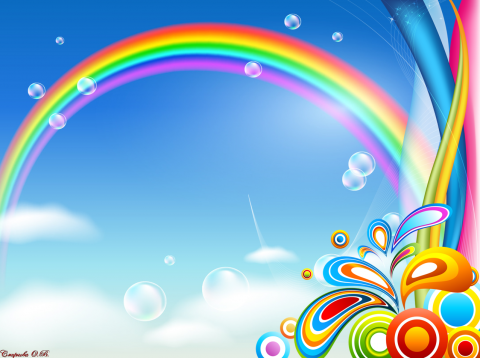 У отца был мальчик странный,Необычный, деревянный.Он имел предлинный нос.Что за сказка? – Вот вопрос.
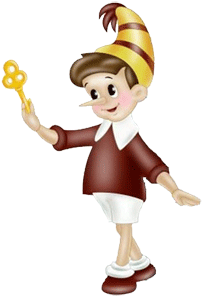 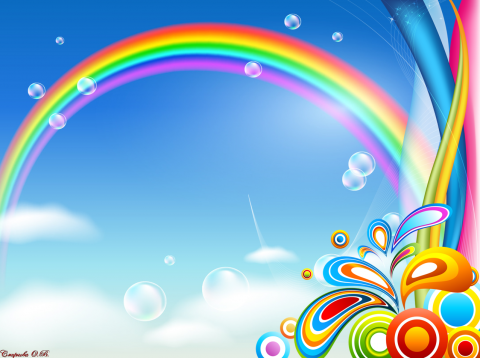 Бабушка девочку очень любила.
Шапочку красную ей подарила.
Девочка имя забыла свое.
А ну, подскажите имя ее.
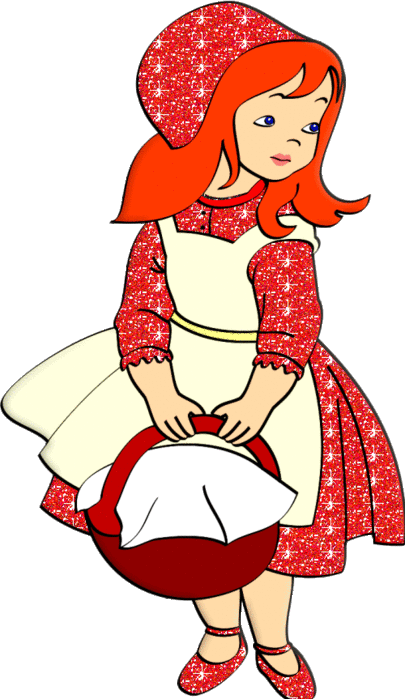 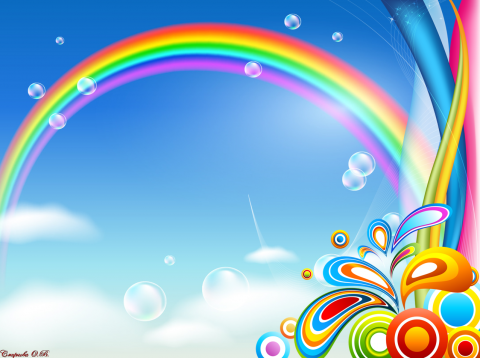 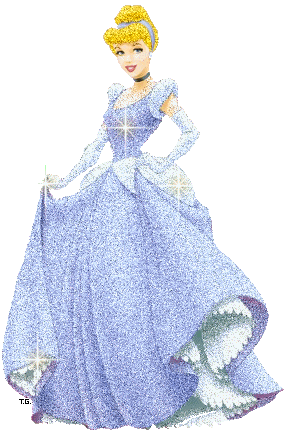 Я с бала королевского
Однажды убегала 
И туфельку хрустальную 
Случайно потеряла.
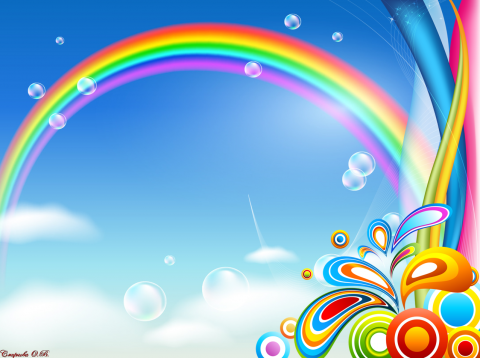 Возле леса, на опушке,Трое их живет в избушке. Там три стула и три кружки,Три кроватки, три подушки. Угадайте без подсказки,Кто герои этой сказки?
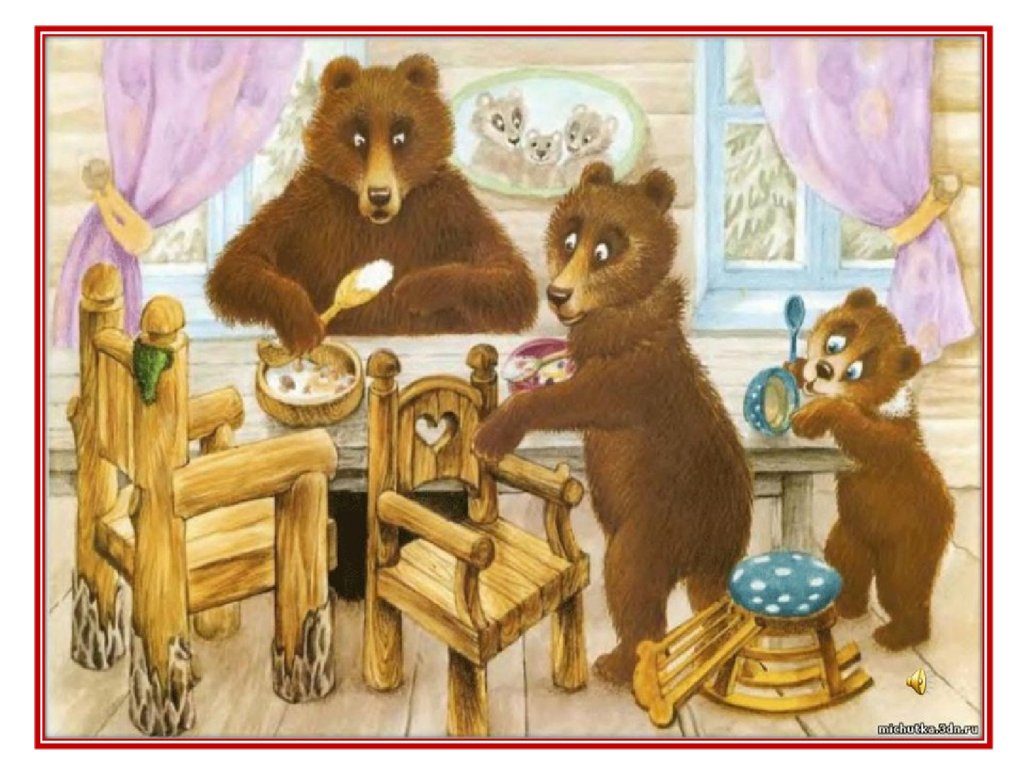